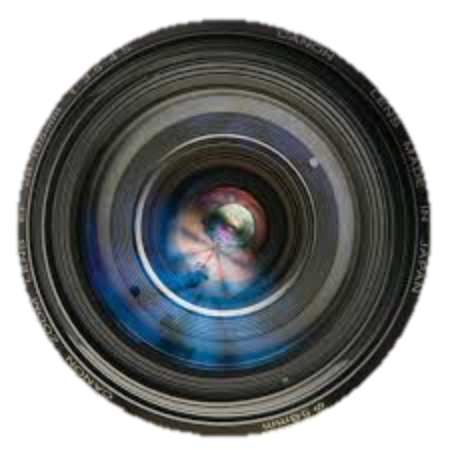 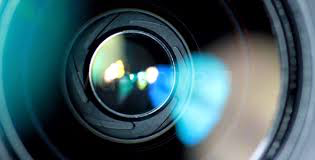 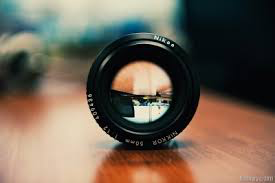 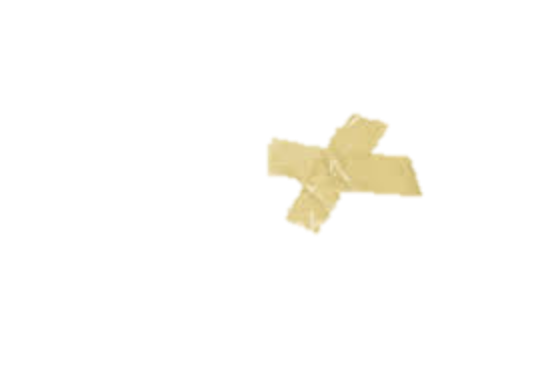 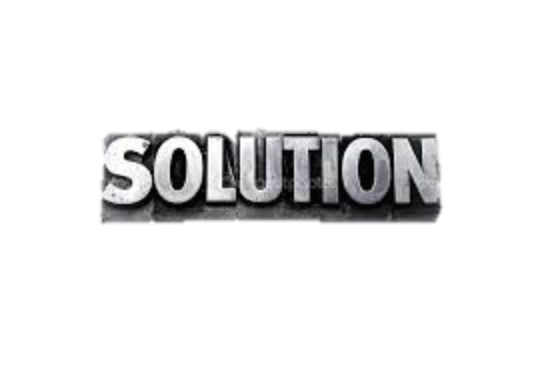 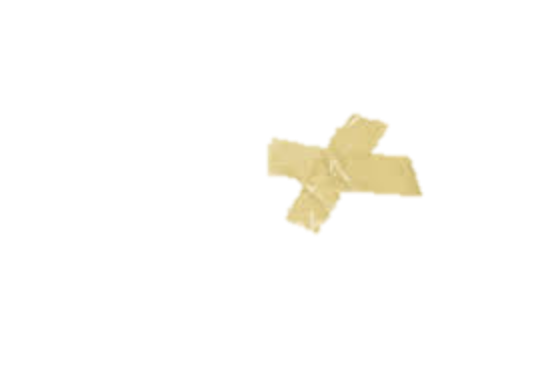 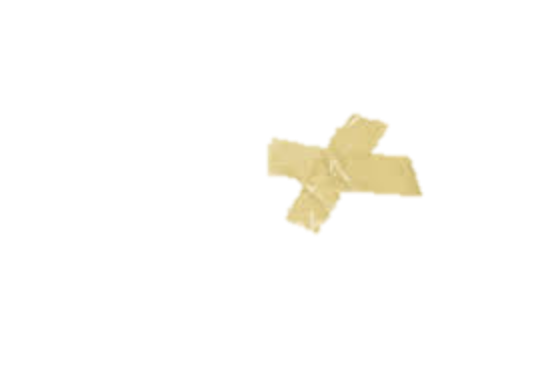 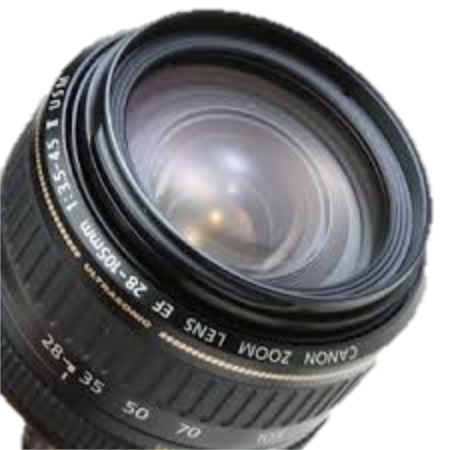 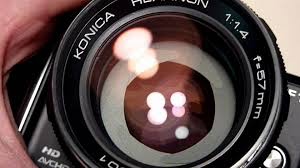 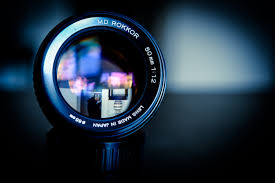 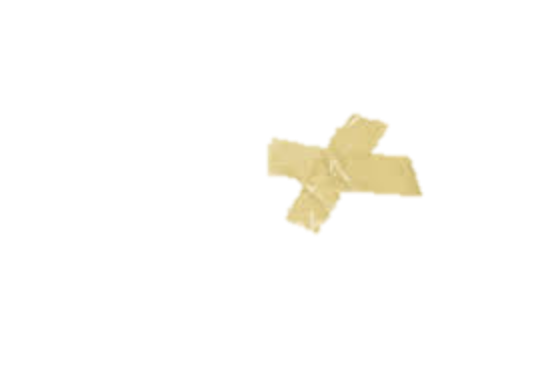 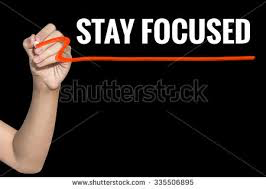 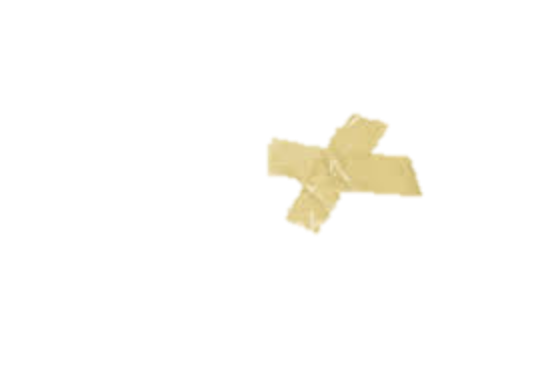 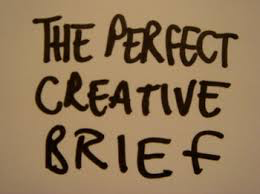 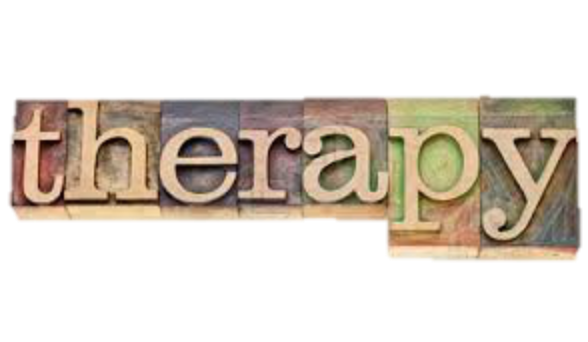 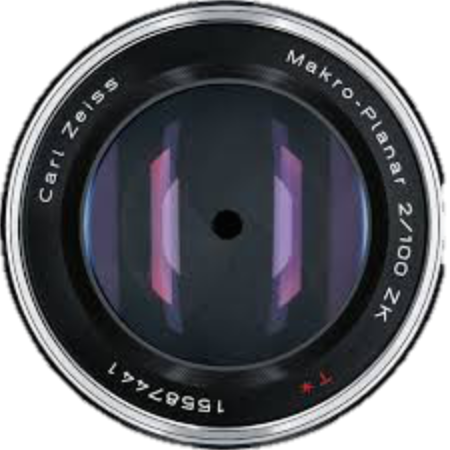 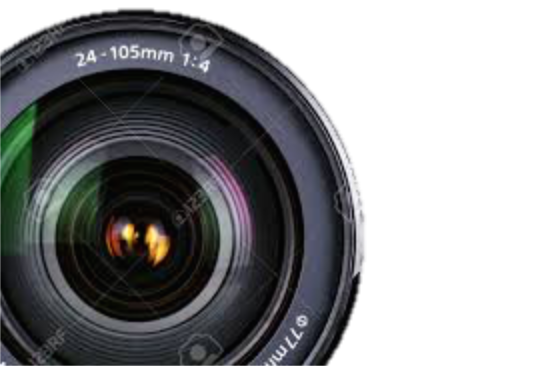 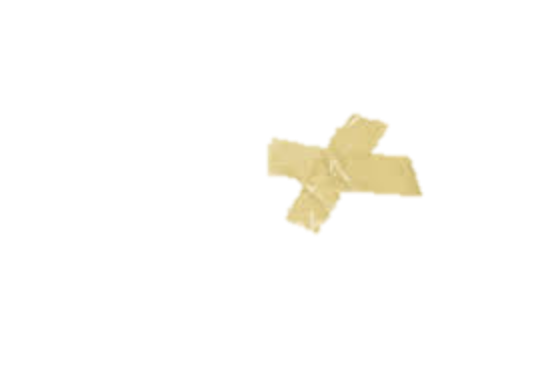 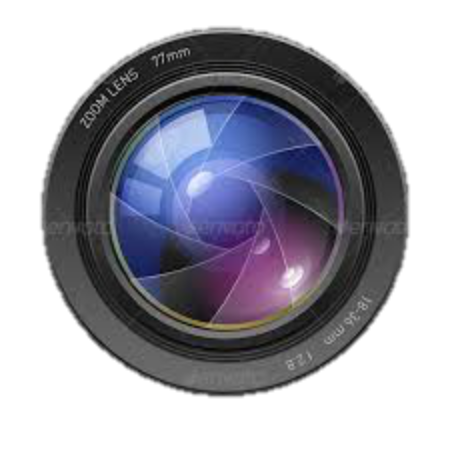 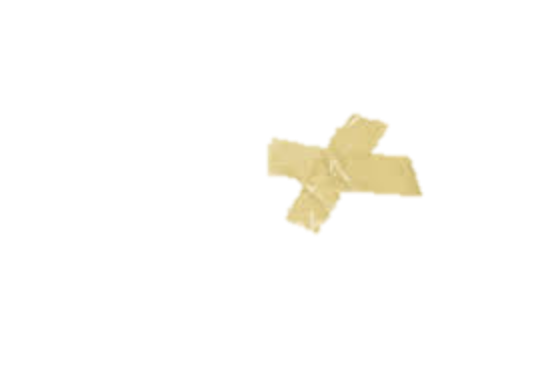 Presented By: Sandy Marie Romo and Alexander Mena
Region 19 CAP Cohort 6
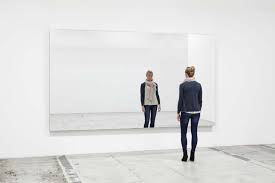 Sometimes we see only want to see…
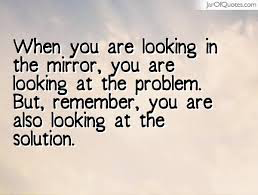 What is Solution-Focused Based Therapy?
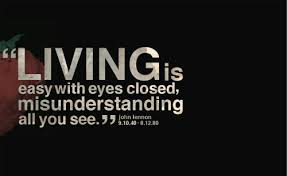 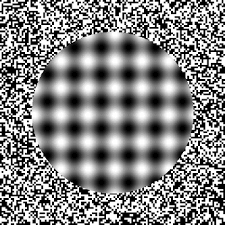